GENERATOR trial
Drs. Tom Vermeulen, drs. Galina Dorland, arts-onderzoekers 
Dr. David van Meenen, dr. Sabrine Hemmes
Prof. dr. dr. Markus Hollmann, prof. dr. Marcus Schultz
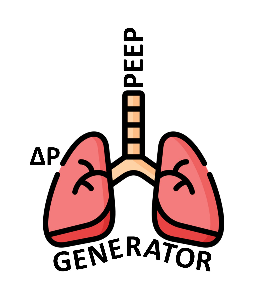 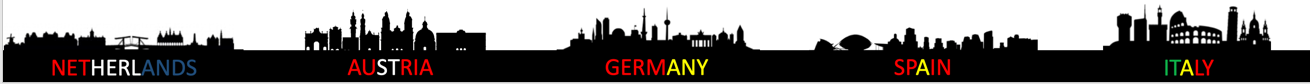 Agenda
Achtergrond


GENERATOR


Op de operatiekamer
2
| Achtergrond | GENERATOR | Op de operatiekamer | Discussie
Probleem
Postoperatieve pulmonale complicaties (PPCs)

28% verhoogd risico1

10% incidentie1 

Gerelateerd aan mortaliteit en duur opname2
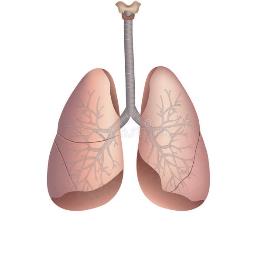 1:  LAS VEGAS STUDY Eur J Anaesthesiol.2017 Aug;34(8):492-507.
2:PROVE Network–investigators Lancet RM 2014; 12:1007
3
| Achtergrond | GENERATOR | Op de operatiekamer | Discussie
Risicofactoren voor PPCs1
preoperatieve functionele status en gewichtsverlies

duur van de operatie

intra−operatieve ventilator instellingen
leeftijd

roken

preoperatief Hb

preoperatieve pneumonie

urgentie en type chirurgie
1: Nijbroek S Curr Opin Anaesthesiol 2019; 32:443
4
| Achtergrond | GENERATOR | Op de operatiekamer | Discussie
Ventilator instellingen
Positieve eind−expiratoire druk (PEEP) en ademteugvolume van invloed1


Eerdere PEEP studies geen reductie in PPCs2,3


Driving pressure (∆P) wel gerelateerd4
1: IMPROVE–investigators NEJM 2013; 396:428
2: PROVHILO–investigators Lancet 2014; 9942:495
4: PROVE Network investigators. Lancet RM 2016; 4:227
3: The PROBESE−investigators JAMA. 2019;321(23)
5
| Achtergrond | GENERATOR | Op de operatiekamer | Discussie
Driving pressure
Benodigde druk om een ademteug de longen in te blazen




Driving pressure neemt toe tijdens laparoscopie1
1: Mazzinari et al. J Appl Physiol; 2021
6
| Achtergrond | GENERATOR | Op de operatiekamer | Discussie
Hypothese
Geïndividualiseerde hoge PEEP, die een toename in driving pressure voorkomt, beschermt tegen PPCs in minimaal invasieve abdominale chirurgie
7
| Achtergrond | GENERATOR | Op de operatiekamer | Discussie
GENERATOR
Internationale randomized clinical trial


N = 1806 


Robot− en/of laparoscopische abdominale chirurgie
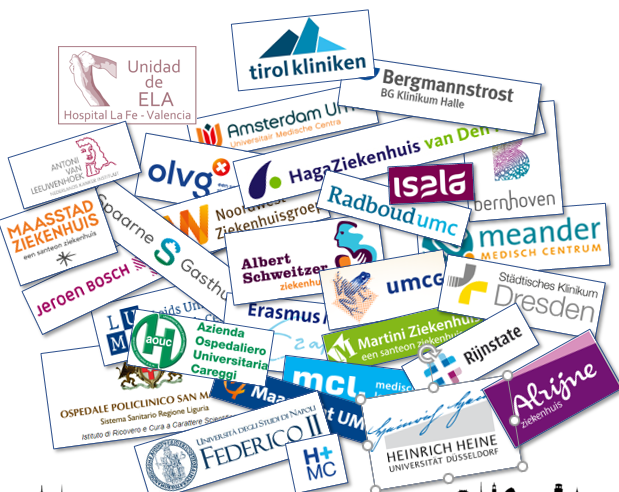 8
| Achtergrond | GENERATOR | Op de operatiekamer | Discussie
GENERATOR
Inclusiecriteria
Verhoogd risico op PPCs
Exclusiecriteria
Ernstige cardiopulmonale comorbiditeiten
Zwangerschap
Zij− of buikligging
Primaire eindpunt: 1 of meer PPCs in de eerste 5 postoperatieve dagen
9
| Achtergrond | GENERATOR | Op de operatiekamer | Discussie
Interventie
Driving pressure geleide PEEP


PEEP titratie


Getitreerde PEEP tot einde operatie
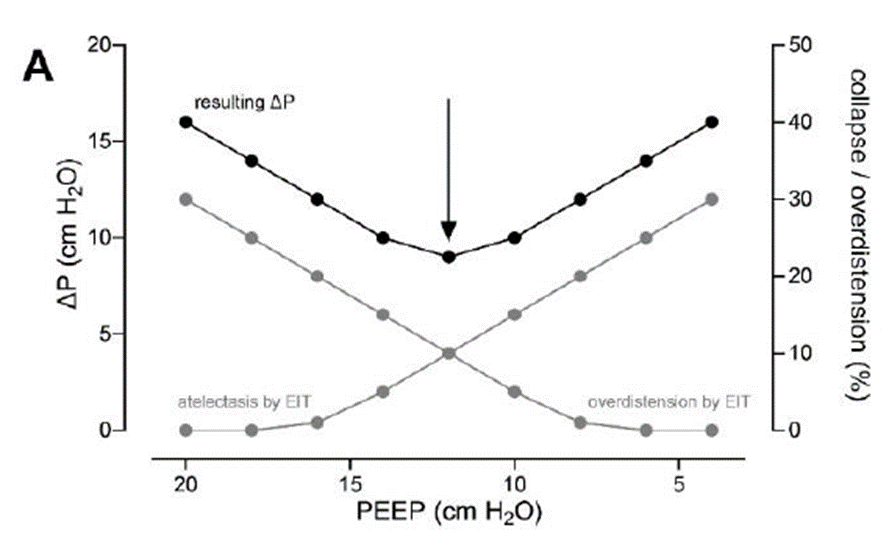 10
| Achtergrond | GENERATOR | Op de operatiekamer | Discussie
Op de operatiekamer
Interventie
Tijdens pneumoperitoneum


Duur: 4 minuten


‘Steady state’
11
| Achtergrond | GENERATOR | Op de operatiekamer | Discussie
Conclusie
RCT om postoperatieve pulmonale complicaties te verminderen

In robot− en/of laparoscopische chirurgie

Interventie na aanleggen pneumoperitoneum

Interventieduur 4 minuten
12
| Achtergrond | GENERATOR | Op de operatiekamer | Discussie
Extra slides
13
| Achtergrond | GENERATOR | Op de operatiekamer | Discussie
Inclusie criteria
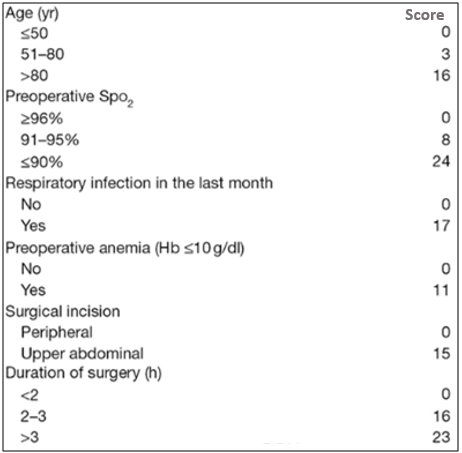 Minimaal invasieve abdominale chirurgie

ARISCAT score ≥ 26
OF
Leeftijd >40 EN
Arteriële lijn voor monitoring EN
Chirurgie > 2 uur (verwacht)
14
| Achtergrond | GENERATOR | Op de operatiekamer | Discussie
Exclusie criteria
Andere interventie studie onder algehele anesthesie

BMI > 40 kg/m2

Zwangerschap

COPD met zuurstoftherapie thuis en/of herhaalde iv-corticosteroïden behandelingen voor exacerbatie
beademend > 30 min in de laatste 5 dagen

Verwachte na beademing 

Hemodynamische instabiliteit / hartfalen NYHA 3-4

Longchirurgie of ARDS in voorgeschiedenis
15
| Achtergrond | GENERATOR | Op de operatiekamer | Discussie
PPC composiet
Respiratoir falen

Bronchospasme

Pulmonair infiltraat

Atelectase

Pleuravocht
Verdenking pulmonaire infectie

aspiratie pneumonitis

ARDS

cardiopulmonair oedeem

pneumothorax
| Achtergrond | GENERATOR | Op de operatiekamer | Discussie
16
Driving pressure en PPCs
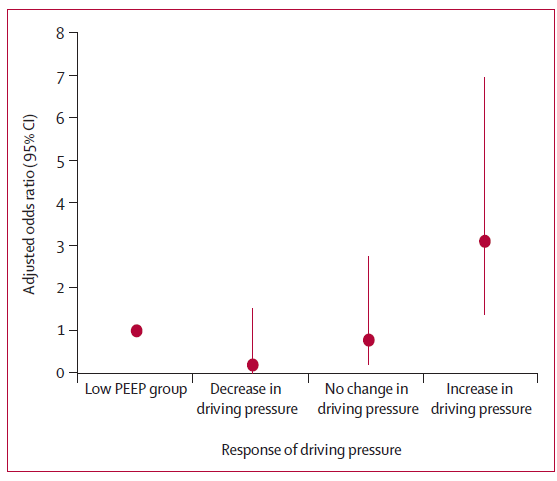 IPD meta−analyse

17 onderzoeken in 14 landen

2.250 patiënten

‘when ΔP increases, incidence of PPCs rises’
PROVE Network–investigators Lancet RM 2016; 4:272
17
| Achtergrond | GENERATOR | Op de operatiekamer | Discussie
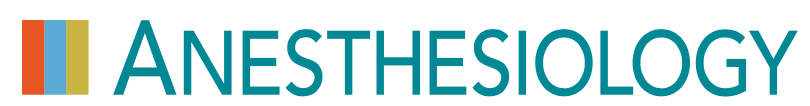 QUESTION Does ΔP–guided ventilation decreases postoperative pulmonary complications in patients undergoing one–lung ventilation for thoracic surgery?
CONCLUSION Application of ΔP–guided ventilation during one–lung ventilation is associated with a lower incidence of postoperative pulmonary complications.
FINDINGS
INTERVENTIONS
POPULATION
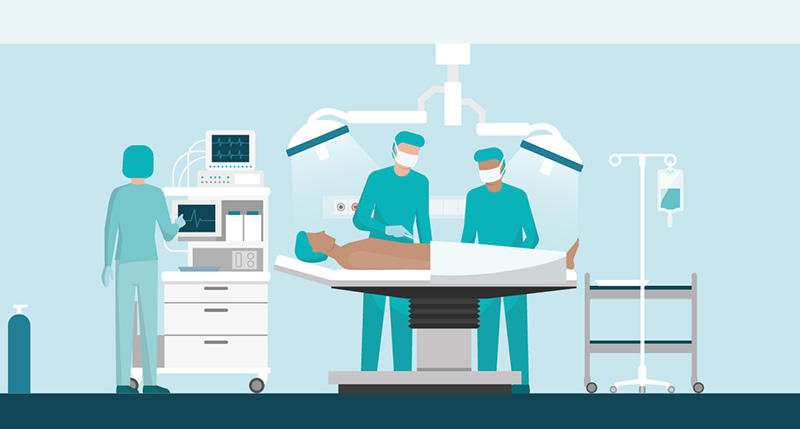 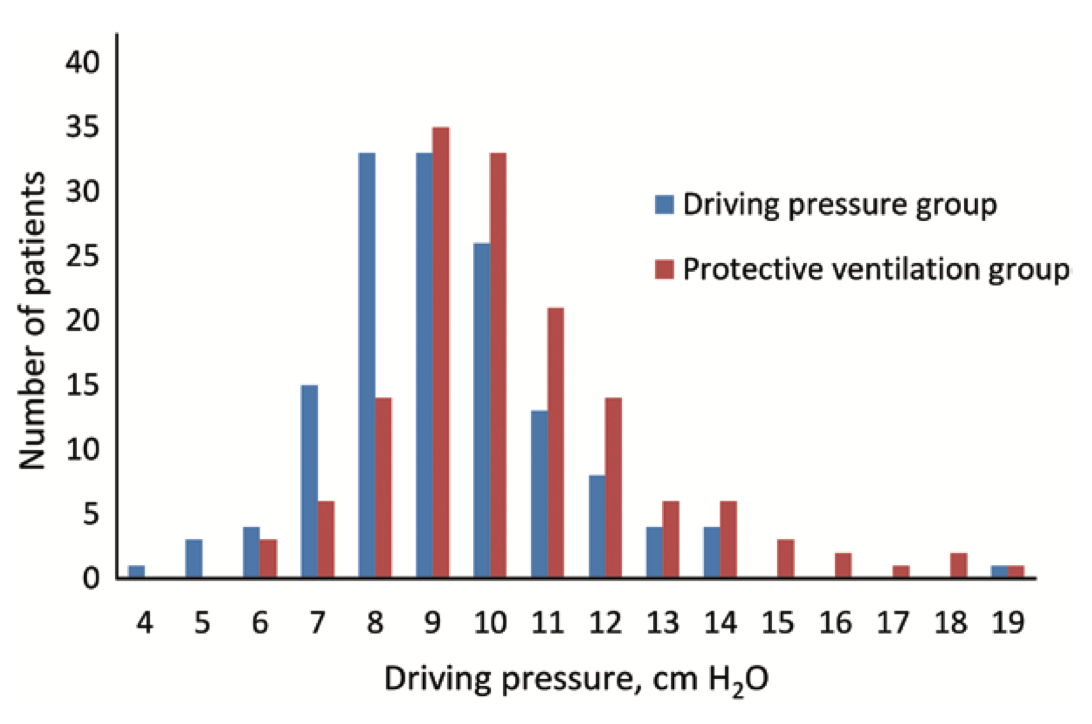 292 patients randomized
167 Women        125 Men
147 
Standard ventilation
VT 6 ml/kg PBW
PEEP 5 cm H2O
145 
Individualized ventilation
VT 6 ml/kg PBW
PEEP based on best ΔP
Adults undergoing thoracic surgery for various interventions
Median Age: 63 years
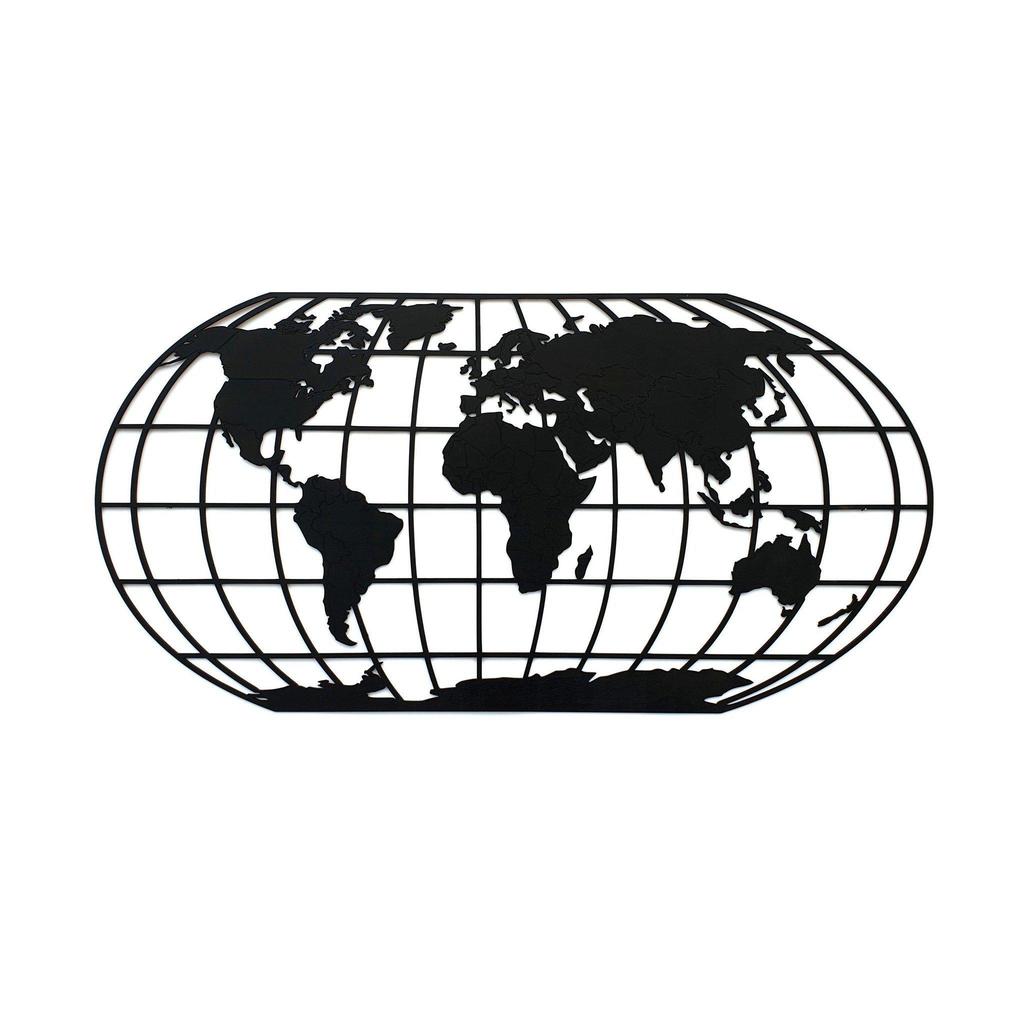 (PRIMARY) OUTCOME
SOURCE
5.5% vs 12.2% within postoperative day 3 (OR, 0.42 [95%–CI, 0.18–0.99]; P=.047,
Postoperative pulmonary complications based on Melbourne Group Scale of ≥ 4
1 hospital in
Korea
Park M. Driving pressure during thoracic surgery––a randomized clinical trial. [Anesthesiology 2019; 130:385; doi:10.1097/ALN.0000000000002600]
18
| Achtergrond | GENERATOR | Op de operatiekamer | Discussie